9.1 The determinant
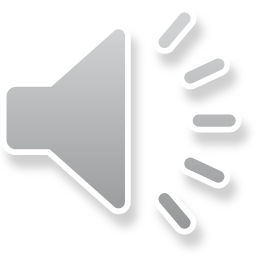 The determinant
Introduction
In this topic, we will
Describe the concept of change of area or volume
Describe the idea of orientation
See that matrices always change the volume by a fixed ratio
This ratio will be called the determinant
Find the determinant of simple row-operation matrices
Use this to find the determinant of an arbitrary matrix
Look at some consequences
See some simple formulas for calculating the determinant of small matrices
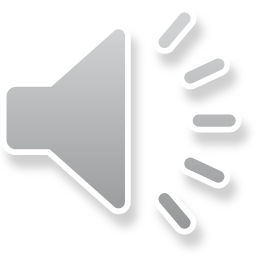 2
The determinant
Observation
If you were to take a square matrix and find the image of some regions,


We note the ratio of areas seems to be the same
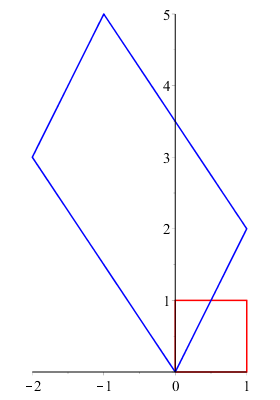 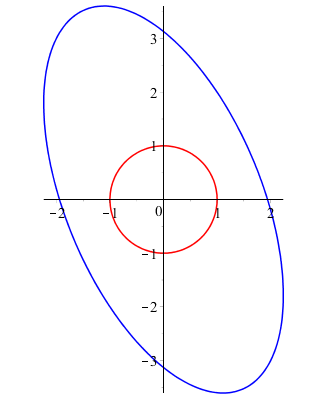 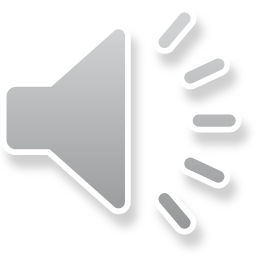 3
The determinant
Volumes in Rn
Suppose that in Rn, we consider the region S defined as allvectors where all entries fall in the real interval [0, 1] 
In R1, this is a unit line with length 1
In R2, this is a unit square with area 1
In R3, this is a unit cube with volume 1

In Rn, we will refer to this as a unit n-cube with an n-volume of 1
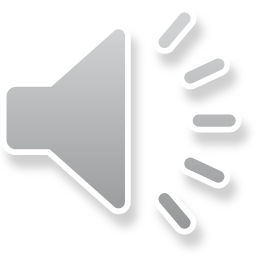 4
The determinant
Volumes in Rn
In Rn, all vectors u such that ||u||2 ≤ 1 will be described as theunit n-ball
Its volume can be calculated as





Here, n!! = n(n – 2)···4·2 for even n and n!! = n(n – 2)···3·1

In general, given a region P in Rn, it is possible calculate or estimate its n-volume
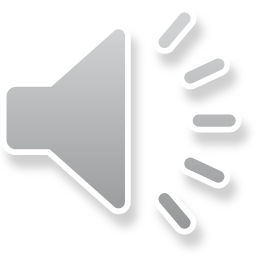 5
The determinant
Volumes of subspaces
Notice that:
A point in R1 does not have any length
A line or curve in R2 does not have any area
A plane or surface in R3 does not have any volume

In general,	a subspace that is not all of Rn will have zero n-volume
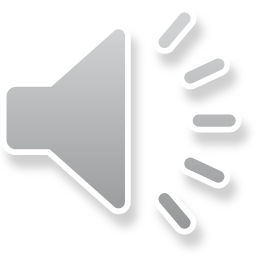 6
The determinant
Question on finding the ratio
Suppose you have a region P in Rn with an n-volume vol(P) and you multiply every point in that region by a square matrixA:Rn → Rn
Question: Is there a relationship between the vol(AP) and vol(P) and can we calculate this ratio?
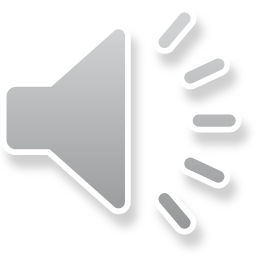 7
The determinant
Effect of row operations
Let’s simplify this problem:
Suppose you have a unit n-cube and you multiply every point in that unit n-cube by the matrix Ra Rk :Rn → Rn
That is, multiply the kth entry by a
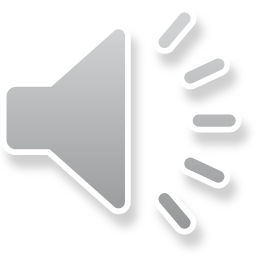 8
The determinant
Effect of row operations
In R2, we have two options:
1
1
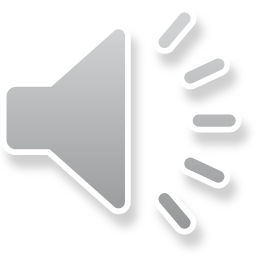 9
The determinant
The determinant
Given an operator A, let us define det(A) to be the ratio of
The n-volume of a region AP
The n-volume of the region P
1
1
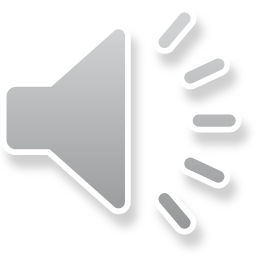 10
The determinant
Effect of row operations
Now, consider the following: what happens if a < 0?


Let us interpret a negative number as a flip in the orientation
When you hold something in your left hand and look at yourself in the mirror, it appears in your right hand
1
1
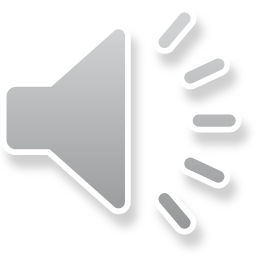 11
The determinant
Effect of row operations
How about swapping two rows:
It seems to preserve areas, so 
This is a reflection in the line y = x,
	so it flips the orientation
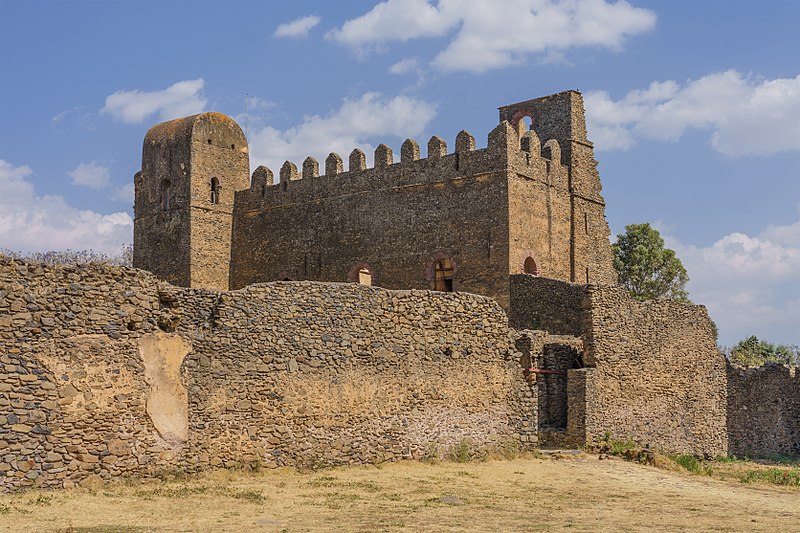 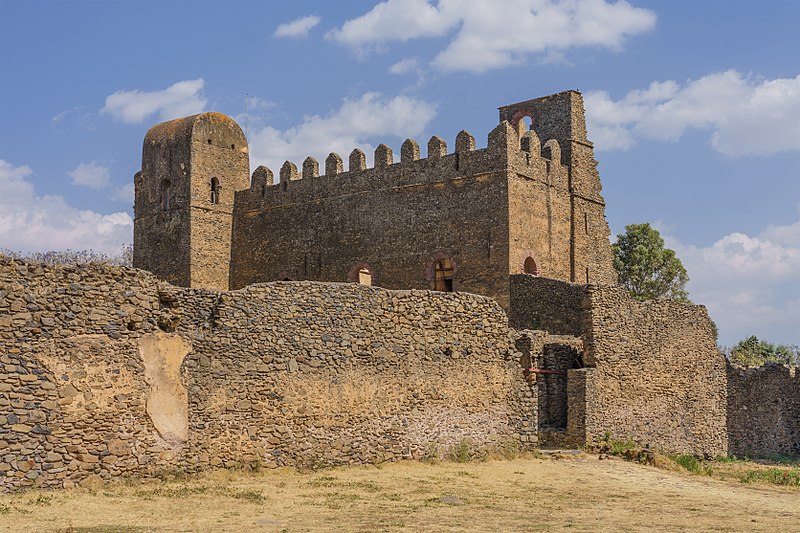 1
1
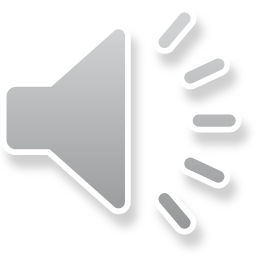 Wikipedia user: A.Savin
12
The determinant
Effect of row operations
How about adding a scalar multiple of one row onto another?
It seems to preserve areas, so
1
1
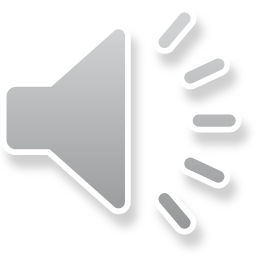 13
The determinant
Properties of the determinant
Now, given A:Rn → Rn  we have defined the determinant det(A) as the ratio of the change in n-volume under a linear operator A
Now, given A,B:Rn → Rn, what is det(BA)?
det(BA) = det(B) det(A)
det(B)
det(A)
1
1
1
1
1
1
det(BA)
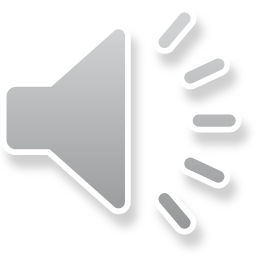 14
The determinant
The identity matrix
Theorem
	Given In:Rn → Rn, det(In) = 1.
Proof:
	Given a region P, then InP = P, so the volumes are the same	and there is no change in orientation,
	thus det(In) = 1. ▮
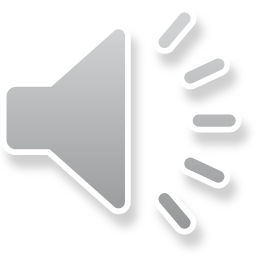 15
The determinant
Observations
Theorem
	Given A:Rn → Rn and given M row operations	
	and                                                     , then                                    . 

Proof:
	From our previous observation,


	Thus,                                                                                                .
1
1
▮
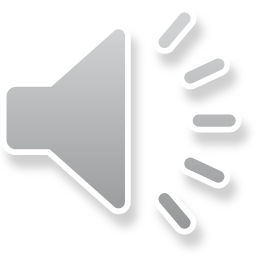 16
The determinant
Observations
For example,
Given the 2 × 2 identity matrix
Add 0.5 times Row 1 onto Row 2
Add –3 times Row 2 onto Row 1



Thus, the determinant of the matrix on the right is also 1
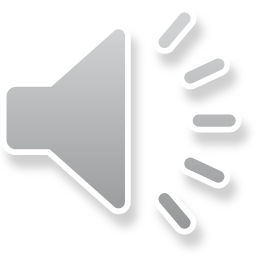 17
The determinant
Observations
Let us check that result
1
1
1
1
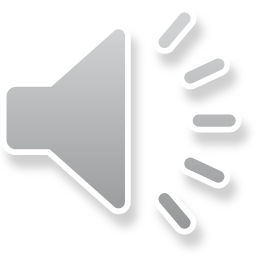 18
The determinant
Observations
Theorem
	Given A:Rn → Rn and given M + N row operations	
	where M of these add a multiple of one row onto another,	and N of these swap two rows,
	and                                 , then                                               . 

Proof:
	From our previous observation,


	Thus,                                                                           .
±1
±1
▮
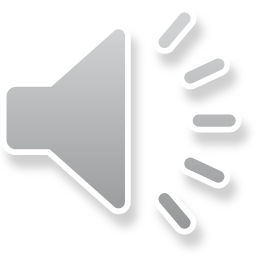 19
The determinant
Row operations
Theorem
	Given D:Rn → Rn where D is a diagonal matrix, then the 	determinant is the product of the diagonal entries.
Proof:
	A diagonal matrix D is the product of
▮
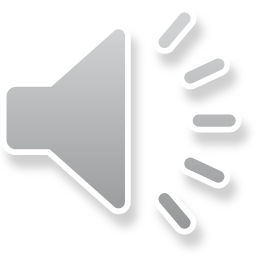 20
The determinant
Observations
For example,
Given the 2 × 2 diagonal matrix



Thus, the determinant of the matrix is –1.5
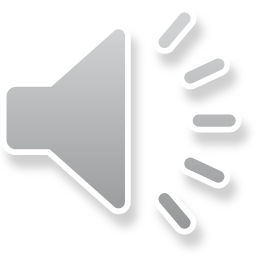 21
The determinant
Observations
Let us check that result
1
1
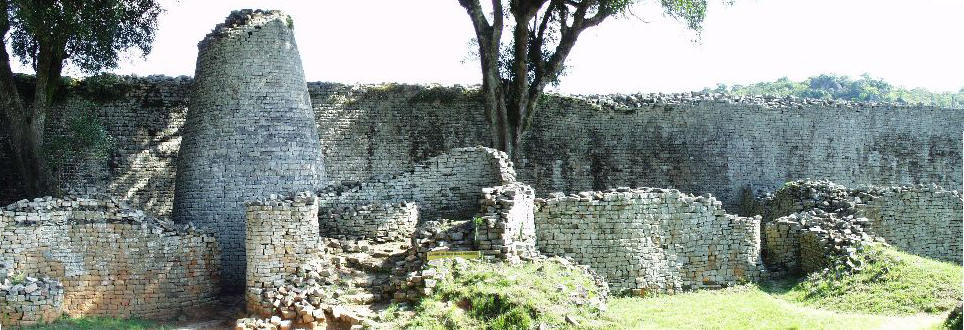 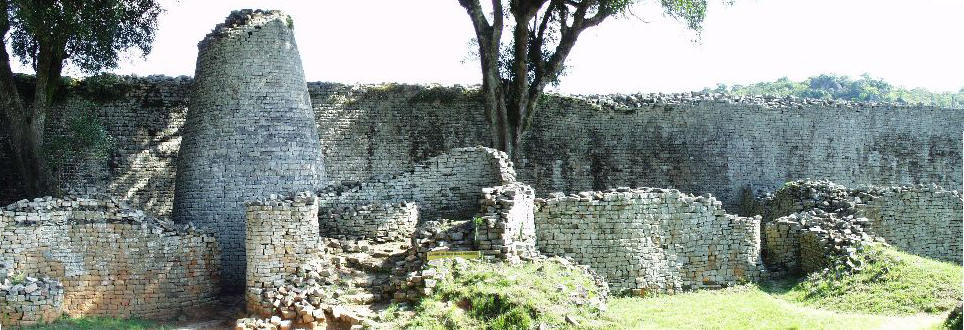 1
1
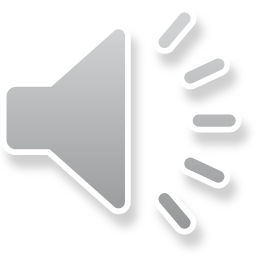 Marius Loots
22
The determinant
Row-echelon form
Theorem
	Given A:Rn → Rn, if A is in row-echelon form,	the determinant is the product of the diagonal entries

Sketch:
	If rank(A) = n, then start with the identity matrix.
	Multiply each Row k by the non-zero ak,k .
	Following this, you can add a multiple of subsequent rows 	onto previous rows to fill in the balance. The first n row	operations have determinant ak,k each, and the balance have 	determinant 1, so the overall determinant is the product of 	the diagonal entries.
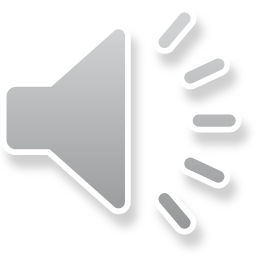 23
The determinant
Row-echelon form
Theorem
	Given A:Rn → Rn, if A is in row-echelon form,	the determinant is the product of the diagonal entries

Sketch:
	If rank(A) < n, then to get from the identity to the matrix in 	row-echelon form, it is necessary to multiply a row by	zero, hence the product of the row operation matrices will 	be zero.
	To multiply a row by a zero is a non-invertible operation,	and thus further evidence that if the rank of the matrix 	is less than n, the matrix is not invertible
You cannot get back to the identity matrix.	 ▮
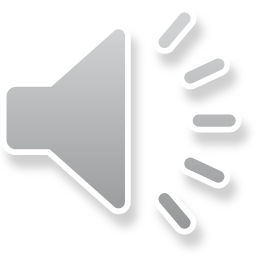 24
The determinant
Row-echelon form
Theorem
	Given A:Rn → Rn, if A is in row-echelon form,	the determinant is the product of the diagonal entries

Sketch:
	If rank(A) < n, we also see the determinant is zero because	the image of any region will be a subset of a sub-space of	Rn that is not all of Rn, so if the range has zero n-volume,
	any subset of this range must also have zero n-volume. ▮
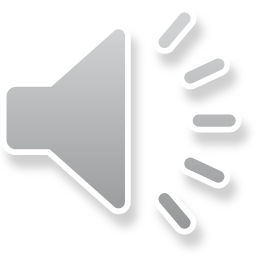 25
The determinant
Calculating the determinant of a matrix
Theorem
	Given A:Rn → Rn, to find the determinant, convert the matrix	to row-echelon form, recalling the number of times N that	row swaps were performed. Then if U is the row-equivalent 	matrix in row-echelon form, then

Sketch:
	To get from the matrix to the matrix in row-echelon form,	it is necessary to apply the row operations of swapping two	rows and adding a multiple of one row onto another. The 	first has determinant –1 and the second 1. Because the 	the determinant of U is the product of the diagonal entries of	a matrix when in row-echelon form, it follows that 	the determinant of A is (–1)N det(U). ▮
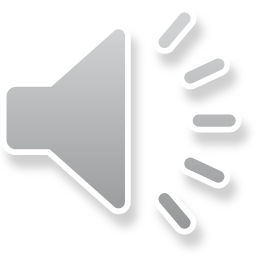 26
The determinant
Observations
Theorem
	A matrix A:Rn → Rn is invertible if and only if the 	determinant is non-zero.

Proof:
	A matrix is invertible if and only if the rank(A) = n,	which is true if and only if all diagonal entries of the row-	equivalent matrix in row-echelon form are non-zero,
	which is true if and only if the product of the diagonal 	entries is non-zero, which is the determinant of A. ▮
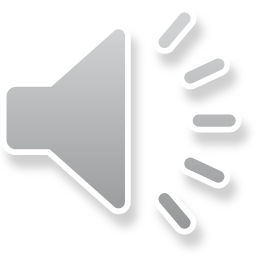 27
The determinant
Observations
Theorem
	If a matrix A:Rn → Rn is invertible, then det(A–1) = det(A)–1.

Proof:
	If A is invertible, then A A–1 = In.
	Thus, det(A) det(A–1) = det(AA–1) = det(In) = 1.
	Thus, det(A–1) = det(A)–1. ▮
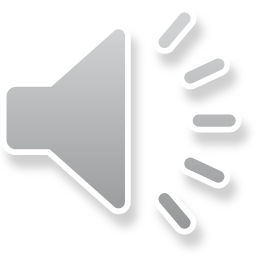 28
The determinant
Observations
Theorem
	If both A, B:Rn → Rn, the matrix BA is invertible if and	only if both A and B are invertible.

Proof:
	det(BA) = det(B) det(A), which is non-zero if and only if	both det(A) and det(B) are non-zero. ▮
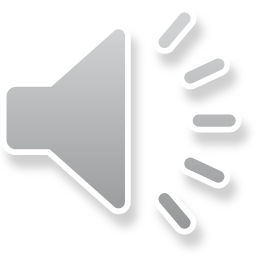 29
The determinant
Calculating the determinant
There are two special cases where it is easy to calculate the determinant:








Critical: This pattern DOES NOT WORK for R4 or higher.
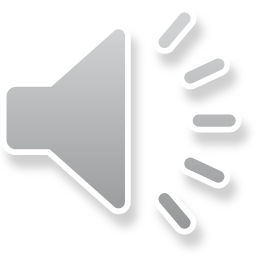 30
The determinant
Numerical stability
While we have argued that a matrix is invertible if and only if the determinant is non-zero,	do not use this to test for invertibility
Numerical error means that it is almost guaranteed that the determinant will be non-zero



In Matlab, the result is 6.6613 × 10–16
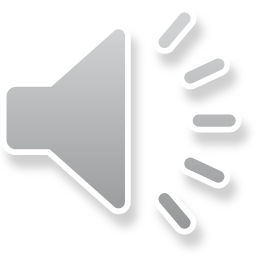 31
The determinant
Numerical stability
Note that a small determinant does not mean a matrix is not perfectly invertible




The determinant is small,	but the inverse exists and is easy to calculate:
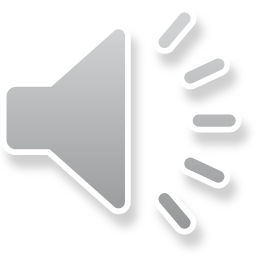 32
The determinant
Summary
Following this topic, you now
Understand the idea of n-volume in Rn
Understand that the row-operation matrices change these n-volumes with simple-to-calculate formulas
Understand the idea of the determinant and the idea of orientation
Know that the determinant of a product of matrices is the product of the determinants
Know how to find the determinant of an upper-triangular matrix, which includes those in row-echelon form
Know how to calculate the determinant of an arbitrary matrix
Know the simple formulas for calculating the determinantsof 2 × 2 and 3 × 3 matrices
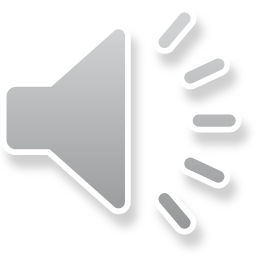 33
The determinant
Warning
Some of you will search online to find how to calculate the determinant
You will come across formulas described as co-factor expansions, and tricks to speed up this horrible algorithm
Associated with these are classical adjoints to calculate the inverse
We cover none of these in this courses, and we shouldn’t
These formulas have worse run times than almost all other algorithms you will see here at the university
They are highly susceptible to numerical error, for calculating the determinant of a 10 × 10 matrix requires over three million floating-point operations
Gaussian elimination requires approximately 1000
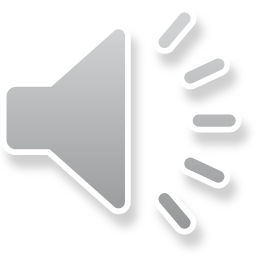 34
The determinant
References
[1]	https://en.wikipedia.org/wiki/Elementary_matrix
[2]	https://en.wikipedia.org/wiki/Determinant
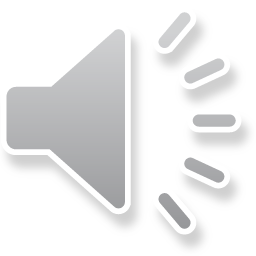 35
The determinant
Acknowledgments
None so far.
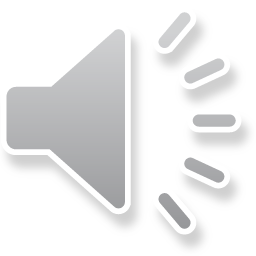 36
The determinant
Colophon
These slides were prepared using the Cambria typeface. Mathematical equations use Times New Roman, and source code is presented using Consolas.  Mathematical equations are prepared in MathType by Design Science, Inc.
Examples may be formulated and checked using Maple by Maplesoft, Inc.

The photographs of flowers and a monarch butter appearing on the title slide and accenting the top of each other slide were taken at the Royal Botanical Gardens in October of 2017 by Douglas Wilhelm Harder. Please see
https://www.rbg.ca/
for more information.
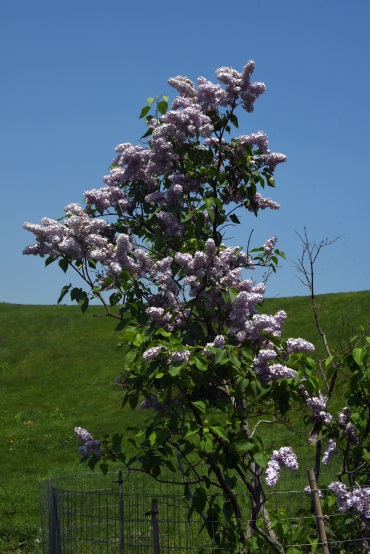 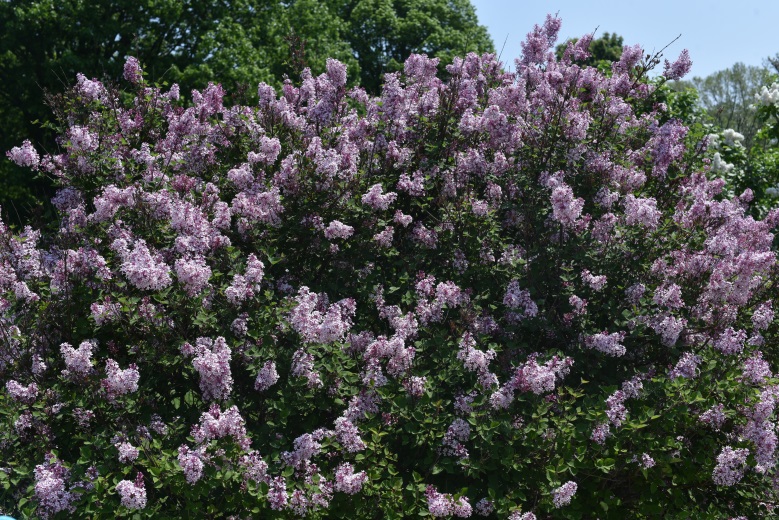 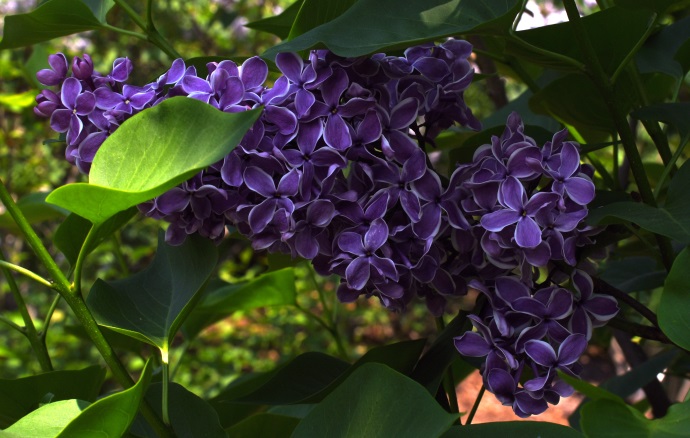 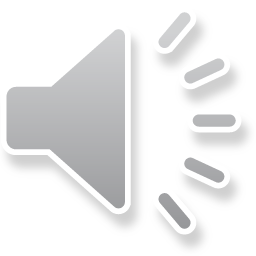 37
The determinant
Disclaimer
These slides are provided for the ne 112 Linear algebra for nanotechnology engineering course taught at the University of Waterloo. The material in it reflects the authors’ best judgment in light of the information available to them at the time of preparation. Any reliance on these course slides by any party for any other purpose are the responsibility of such parties. The authors accept no responsibility for damages, if any, suffered by any party as a result of decisions made or actions based on these course slides for any other purpose than that for which it was intended.
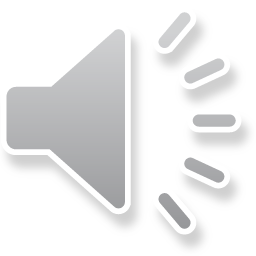 38